Figure 1. A schematic representation of a standardized biosample name with its constituent components of habitat, ...
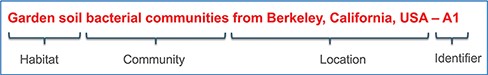 Database (Oxford), Volume 2023, , 2023, baad001, https://doi.org/10.1093/database/baad001
The content of this slide may be subject to copyright: please see the slide notes for details.
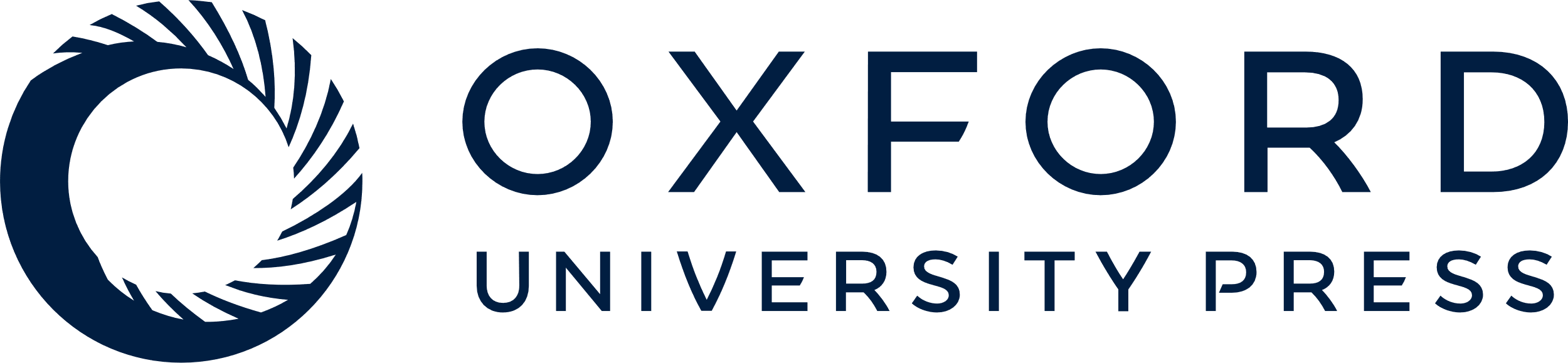 [Speaker Notes: Figure 1. A schematic representation of a standardized biosample name with its constituent components of habitat, community, location and identifier.


Unless provided in the caption above, the following copyright applies to the content of this slide: Published by Oxford University Press 2023. This work is written by (a) US Government employee(s) and is in the public domain in the US.This work is written by (a) US Government employee(s) and is in the public domain in the US.]
Figure 2. The distribution of 180 677 public biosamples among the top three GOLD ecosystem classification levels.
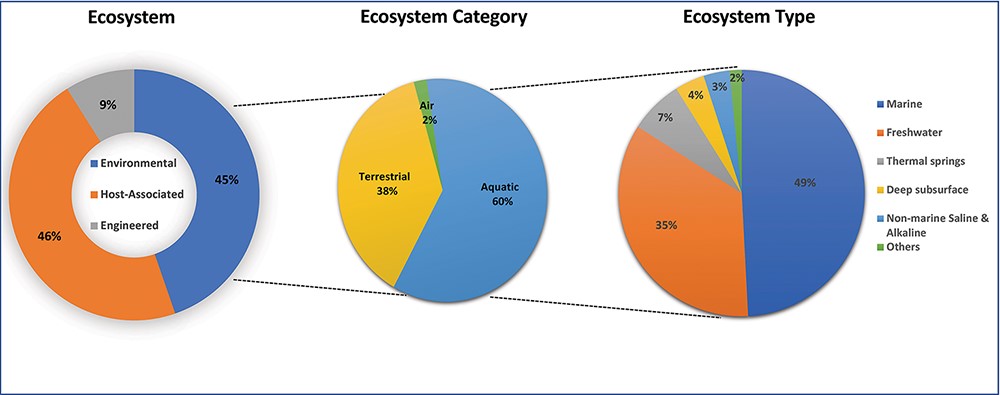 Database (Oxford), Volume 2023, , 2023, baad001, https://doi.org/10.1093/database/baad001
The content of this slide may be subject to copyright: please see the slide notes for details.
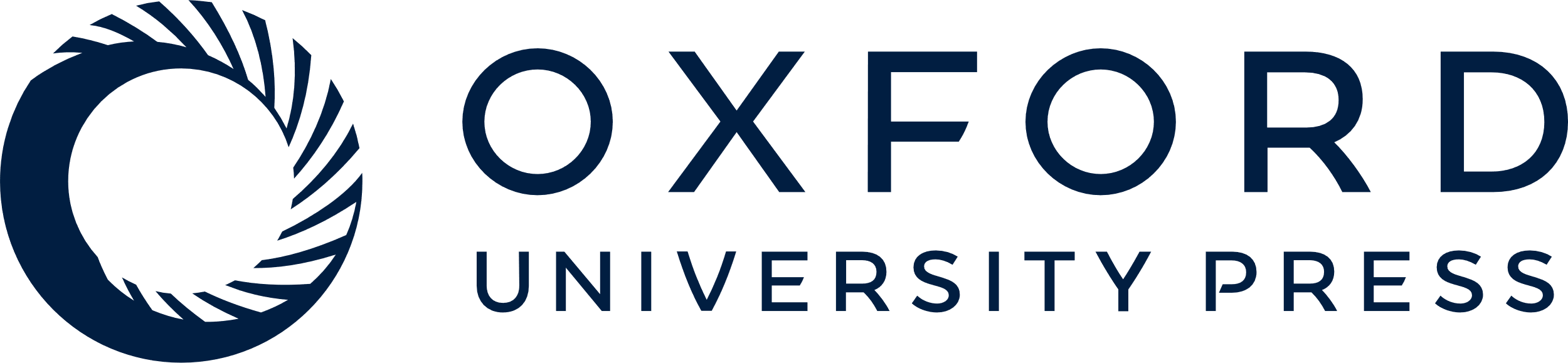 [Speaker Notes: Figure 2. The distribution of 180 677 public biosamples among the top three GOLD ecosystem classification levels.


Unless provided in the caption above, the following copyright applies to the content of this slide: Published by Oxford University Press 2023. This work is written by (a) US Government employee(s) and is in the public domain in the US.This work is written by (a) US Government employee(s) and is in the public domain in the US.]